Sociální a historický život klimatických modelů
ZS 2022
Klimatický model představuje fyzikální, chemické a biologické procesy, které působí na klimatický systém.


Klimatický systém: 
	- atmosféra, hydrosféra, kryosféra, povrch země, biosféra a vzájemné vztahy mezi nimi
	- klíčový je externí vliv sluneční energie (	interakce mezi atmosférou a aktivním 	povrchem Země)
Klimatické modely
Autor: Musilom4 – Vlastní dílo, CC BY-SA 4.0, https://commons.wikimedia.org/w/index.php?curid=46931042
Vztah klimatického systému a klimatických modelů
Klimatické modely
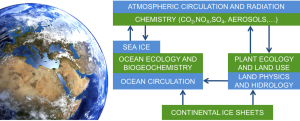 5 komponent klimatického modelování

Observation and experience
Formalization  
Experimentation
Projection
Action
Sociální život klimatických modelůKirsten Hastrup and Martin Skrydstrup. 2013. The Social Life of Climate Change Models. Anticipating Nature.
Observation and experience
Formalization
Experimentation
Projection
Action
MIKE HULME: HOW CLIMATE MODELS GAIN AND EXERCISE AUTHORITY
Modely vývoje klimatické změny jsou hlavními podklady pro tvrzení a vyhodnocování rizik 

Klimatické modely nabyly výraznou autoritu v akademii, mezi lidmi, v politice

Mají moc utvářet politické narativy
Ovlivňují dlouhodobá rozhodnutí
Ovlivňují obrovské finanční toky

Jak je to možné?
Epistemická autorita

nabývána skrz exaktní matematická vyjádření fyzikálních zákonů k reprezentaci reality (dynamika oceánů, atmosféry, kryosféry…) = vědecké principy

modely jsou abstrakcí a zjednodušením reality

čím větší počet fyzikálních procesů je zahrnut v daném modelu, tím větší jsou nejistoty týkající se prognóz!
Epistemická a sociální autorita modelů
Sociální autorita 

závisí na interakci mezi vědeckou praxí, kulturními performancemi a politickými zájmy -> interakce, které dávají modelům status důvěryhodného „ svědka“ 
Sociální autorita vyvstává z interakce mezi vědeckými principy a praxí - veřejnou viditelností - performancí daných modelů v sociální sféře
Viditelnost (vliv na politické rozhodován atd.)
Musí být důvěryhodné: demonstrace způsobů výpočtů; animace modelů; veřejná podpora od politiků nebo známých osobností …
Konkrétní formy sociální autority jsou kulturně podmíněné
Epistemická a sociální autorita modelů
SPOLEHLIVOST MODELŮ
R3: Sociální důvěryhodnost 

Ani dobré R0, 1 a 2 nezaručuje R3 
Je nutné zkoumat sítě, které umožňují modelům vstupovat, přetrvat a pohybovat se v rámci společnosti 
Epistemické sítě -> kteří experti jsou zapojeni, hierarchie expertů
Finanční sítě - financování z národních vládních agentur
Je nutné odhalit politiku financování modelů 
Politické sítě – mobilizuje to širokou škálu zájmů a aktérů 
Jakým způsobem jsou modely využívány 
Diskurzivní sítě – jazyk a rétorika
Pozornost na reprezentaci jistoty/nejistoty
Performativní sítě – modely tvrdí, že zachycují a simulují klimatické změny 
Kritické zkoumání animací
SPOLEHLIVOST MODELŮ Liší  se napříč různými kulturami a rozhodovacími procesy Větší míra podobnosti modelů NEROVNÁ SE větší spolehlivost! V důsledku jsou klimatickým modelům udělována rozdílná oprávnění k vytváření a prosazování klimatických scénářů
Hulme, M. 2013. How Climate Models Gain and Exercise Authority. In: Hastrup, K., & Skrydstrup, M. The social life of climate change models: Anticipating nature. New York: Routledge
„Underlying much of this R2 evaluation of climate models is the thorny question about whether or not different models do—or should—converge on the same simulation or prediction results. Climate models are rarely independent of each other (no one yet knows how to establish “degrees of independence” of climate models; Pirtle et al. 2010) and prediction convergence may simply imply that all models are equally wrong. Is prediction convergence across the population of climate models therefore a sign of reliable physical theory and well-designed models? Or is it merely a sign of a high level of model interdependence: the same experts, using the same algorithms, calibrated against the same data? Should we trust models more or less when they yield similar results—what does it mean when climate models agree? The IPCC has adopted an approach which uses multi-model ensembles to quantify the range of uncertainty in climate model predictions. Each model is treated as an equally valid representation of reality and hence given equal weight in the ensemble-mean. One model, one vote. But is such a “democracy of models” the right form of representative politics when seeking the truth? “There is a real danger of model convergence as a result of tuning, consensus on metrics and peer pressure, rather than improved understanding and models . . . The benefit of a more narrow projection must be compared to the potential damage of overconfi dent projections and wrong adaptation decisions resulting from it” (Knutti 2010: 401)“  
(Hastrup, Skydstrup – Hulme – s. 36)
Autoritativní využívání klimatických modelů s jejich reprezentací předpokládaných budoucích klimatických podmínek se stává potenciálně nebezpečným, jestliže si IPCC nebude všímat rozdílů ve společenské autoritě, která je těmto modelům přiznávána v různých kulturách. 
NUTNOST PODROBIT KRITICKÉ KONTROLE SOCIÁLNÍ ŽIVOT KLIMATICKÝCH MODELŮ
Klimatické modely aIPCC
Modely nahrazují empirická data, která jsou doslova mimo dosah vědecké komunity (jak v čase, tak prostoru)

Sociálně kontextuální je nejen samo modelování, ale i interpretace modelů od okamžiku, kdy jsou „vypuštěny do světa“

Modely vždy vyžadují výklad + jsou vždy jen přibližné
Klimatické modelování je vždy ukotveno sociálně, je inherentně sociální i politické!
There are certain similarities between a work of ﬁction and a model: Just as we may wonder how much the characters in a novel are drawn from real life and how much is artiﬁce, we might ask the same of a model. How much is based on observation and measurement of accessible phenomena, how much is based on informed judgment, and how much is convenience? 

(Oreskes et al. 1994; quoted in Lahsen 2005: 901, s. 13)
"facts [are] uncertain, values in dispute, stakes high and decisions urgent…„

Funtowicz, S. and Ravetz, J., 1993. "Science for the post-normal age", Futures, 31(7): 735-755.
POST-NORMAL SCIENCE(Silvio Funtowicz; Jerome R. Ravetz)